ECE 264 Fall 2020Advanced C Programming
Yung-Hsiang Lu
Purdue University
1
Homework 01: gcc
2
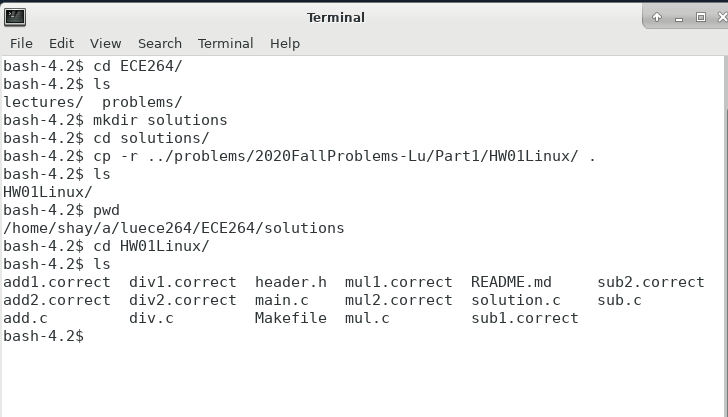 cp -r copies files inside an entire
3
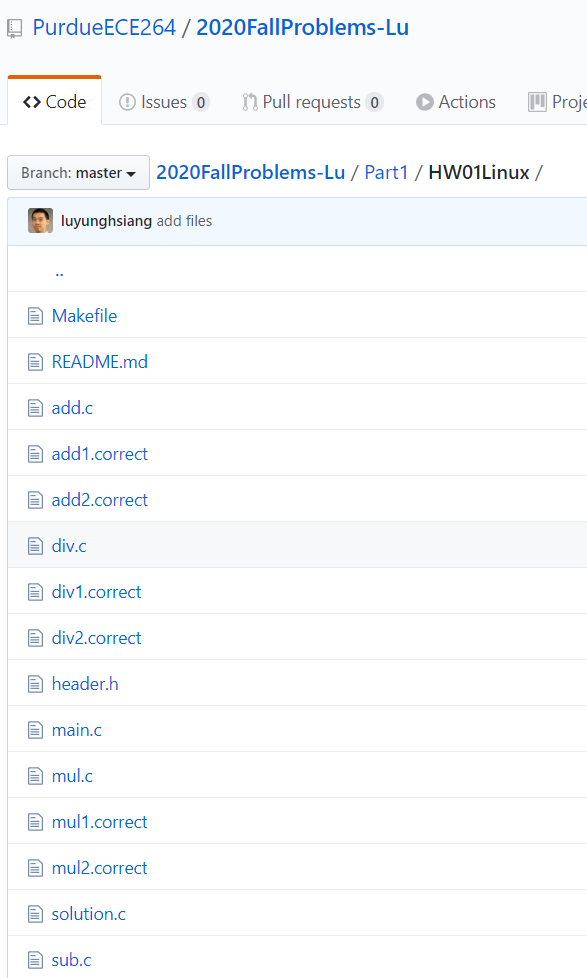 https://github.com/PurdueECE264/2020FallProblems-Lu/tree/master/Part1/HW01Linux
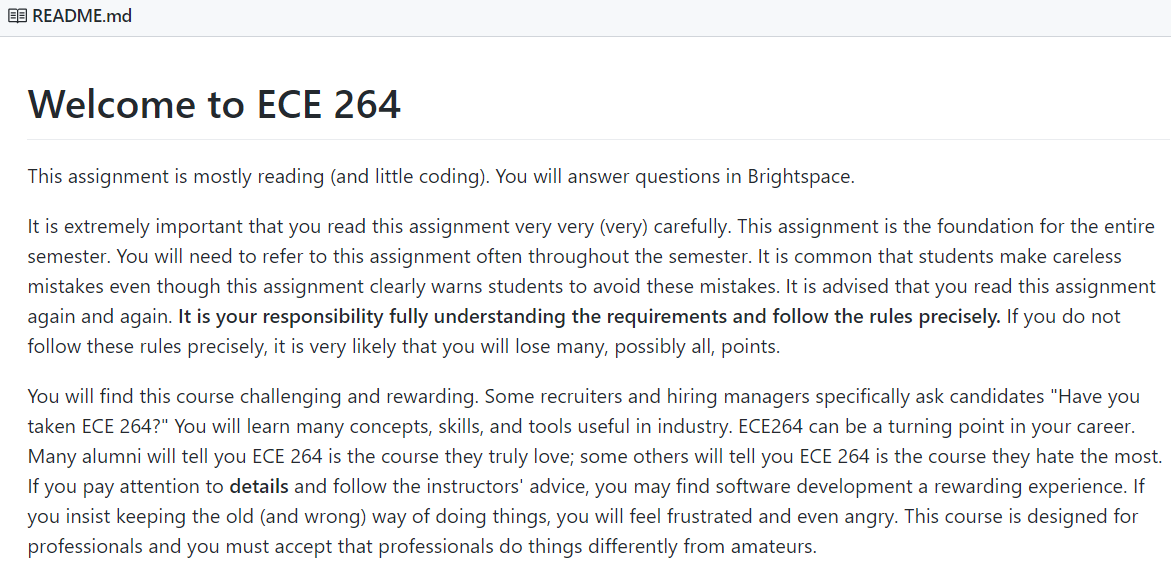 4
gcc compiler
Convert text file (human readable) to executable file (machine)
Detect likely mistakes if you ask gcc to do that
gcc -std=c99 -g -Wall -Wshadow -pedantic -Wvla –Werror
-std=c99: using the C standard announced in 1999
-g : enabling debugging
-Wall : enable warning messages
-Wshadow : detecting shadow variables
-pedantic : restricting standard C
-Wvla : detecting variable length array
-Werror : treating warnings as errors
create an alias for gcc
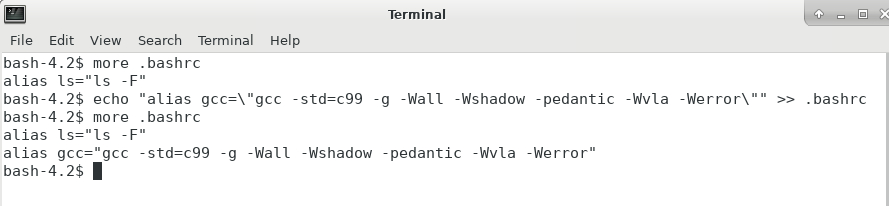 Warning: unused variable
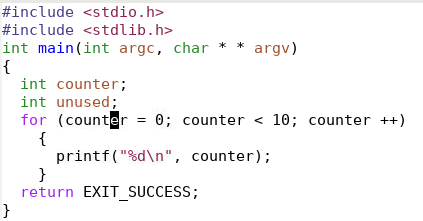 Compiler warnings are your  “first-line of defense” detecting erroneous code.

Unused variables are likely caused by mistyping.
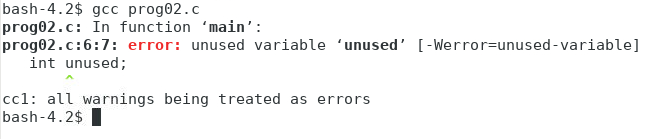 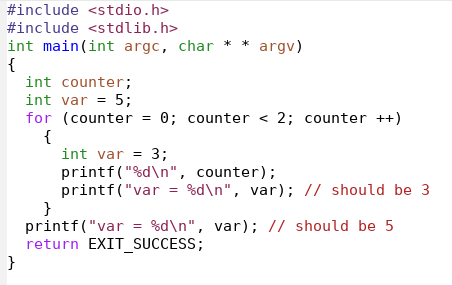 Shadow Variables
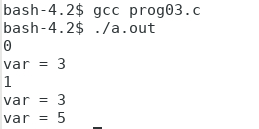 without gcc 
warning
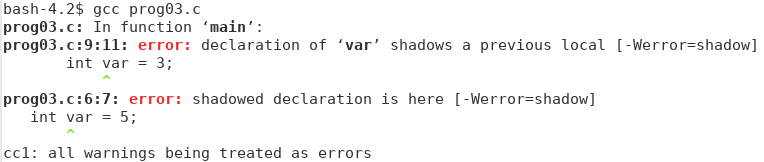 with gcc warning
8
conditional compilation
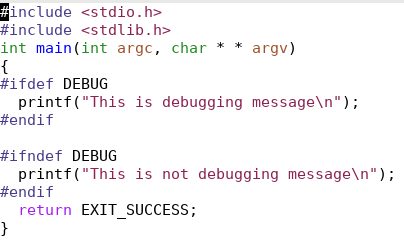 Notice the difference
ifdef and 
ifndef (with n)
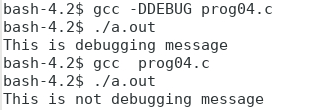 9